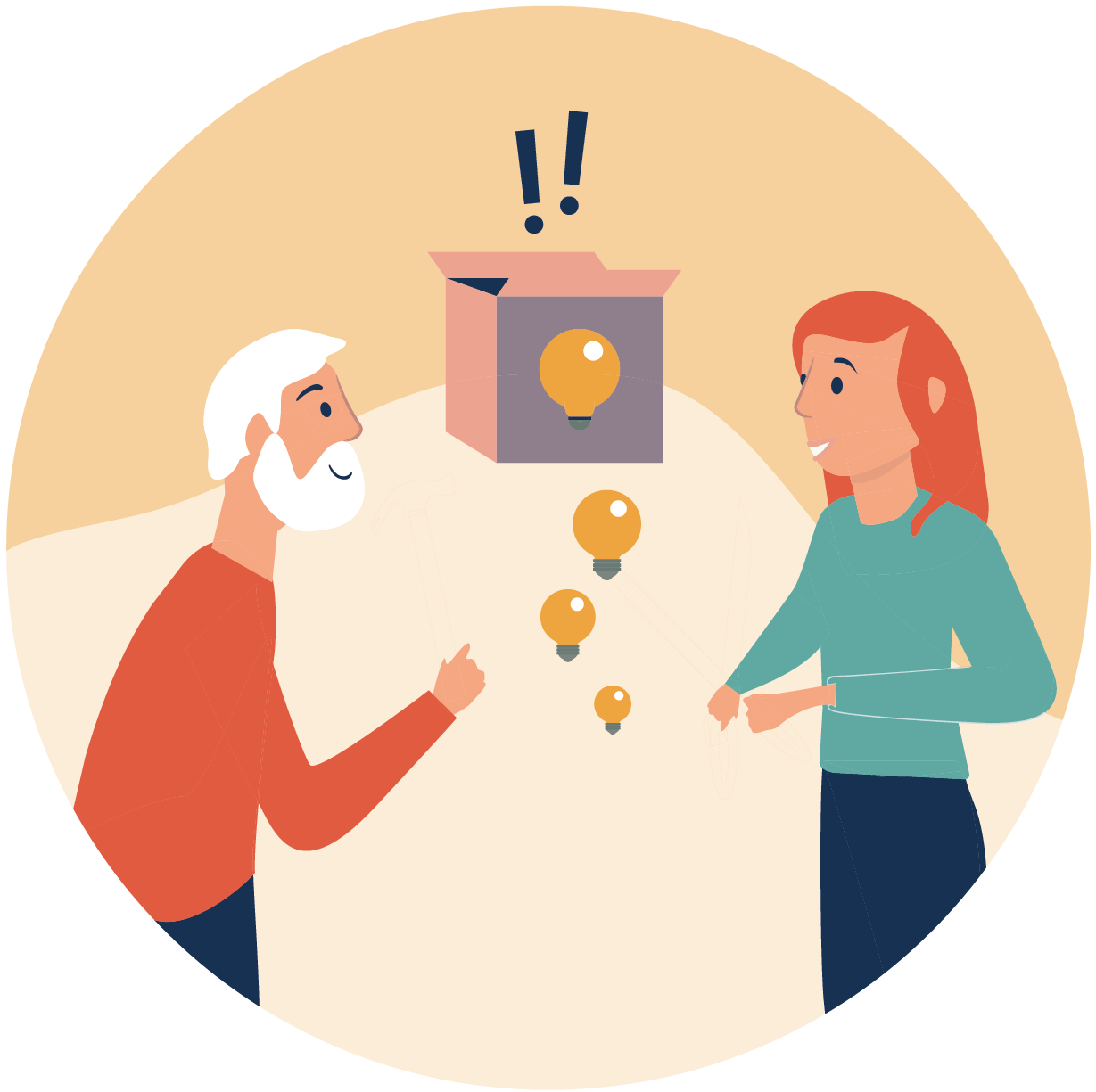 Observere i lokalmiljøet
Man kan lære mye av å observere hva som foregår i dag. Observasjon i felt er en metode for å se, lytte til og snakke med folk i konteksten de befinner seg i. I denne sammenhengen kan denne metoden gi dere muligheten til å se og oppleve ulike arenaer der seniorer bruker sine ressurser i dag (f.eks. besøke møteplasser mellom ulike generasjoner) og få en dyp forståelse av hvordan frivillig engasjement skjer i praksis og i kontekst. Kan dere for eksempel lære noe av å besøke nabokommunen?
Verktøy tilknyttet Veileder for flere engasjerte seniorer i lokalmiljøet
Planlegging
Definere steder og mennesker i og rundt lokalmiljøet det kan være relevant å besøke for å samle innsikt og få en bedre forståelse for aktivitetene som foregår og behovene de dekker i kontekst.
Planlegge besøket. Avtale tid, snakke med folk som er til stede og sjekke om det er greit at man kommer på besøk. 
Definere hvordan man skal utføre observasjonen og dokumentere underveis. Hva skal dere gjøre på stedet? Ønsker dere å snakke med folk som er der? Hvordan skal dere dokumentere besøket (kamera, mobil, notatblokk, penn, osv.). 
Definere ansvar og roller mellom dere i prosjektgruppen. Hvem skal eventuelt utføre observasjonen, snakke med folk, dokumentere underveis?
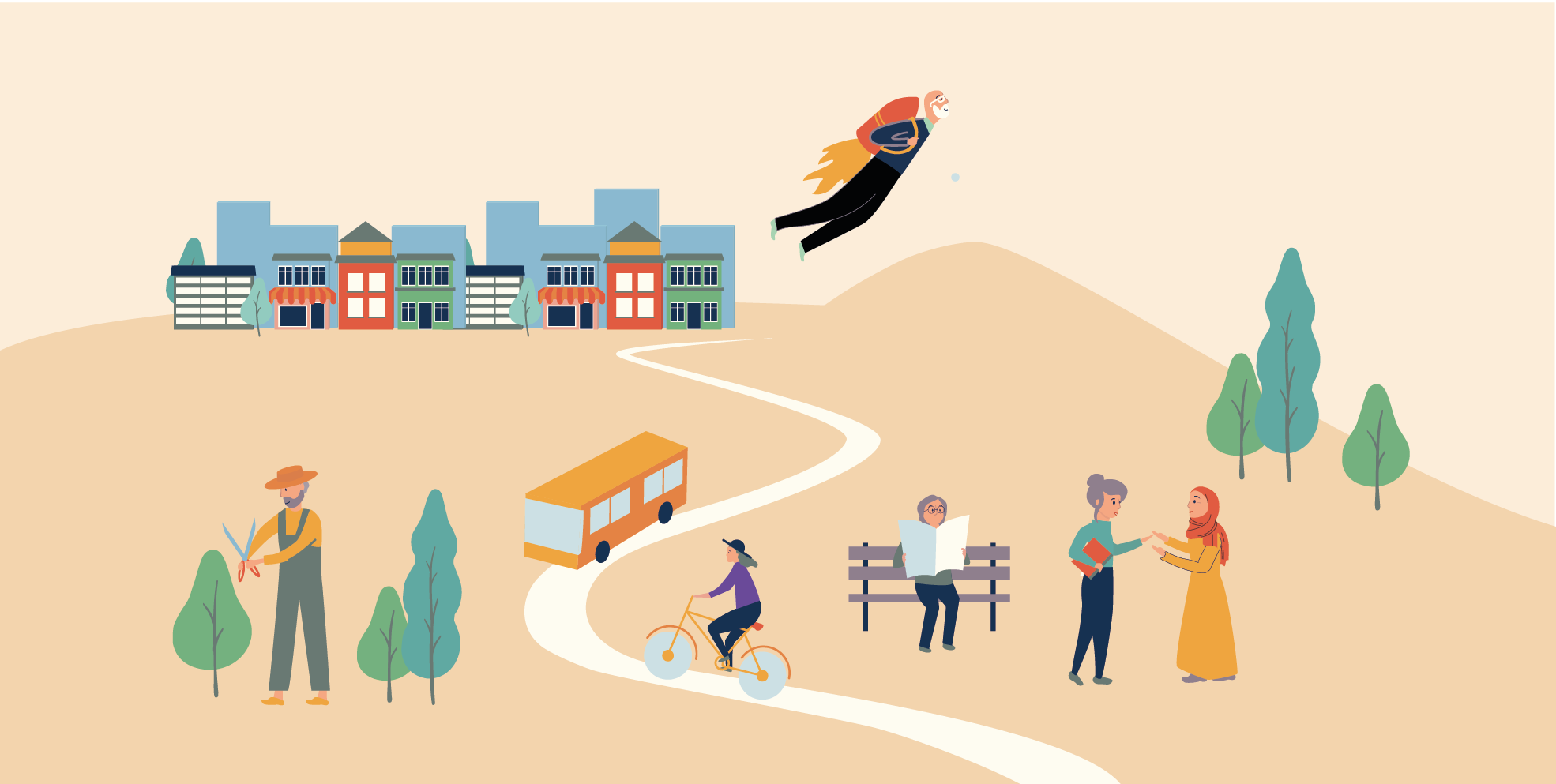 Gjennomføre
Sørge for at man har alt man trenger før man drar på besøk (f.eks. kamera, notatbok, penn)
Gjennomføre observasjon i felt og eventuelt samtaler med folk som er til stede – hva dukker opp underveis, hva blir du nysgjerrig på og hva kan det være relevant å snakke om?
Dokumentere besøket (bilder, notater, osv.).
HUSK
Vær nysgjerrig - og samtidig prøv å ikke påvirke det som foregår for mye. Noter underveis hva du ønsker å spørre om - eks. hvorfor gjorde du det du gjorde i den situasjonen? Spør for å forstå den bakenforliggende motivasjonen, gjenta “hvorfor det” flere ganger for å komme til bunns. Tenk at du er en marsboer som ikke har noen forutsetninger for å forstå menneskers handlinger!
Vær åpen - folk kan ha andre holdninger, motivasjoner og perspektiver enn deg. Du er ikke der for å diskutere, men for å lære og få innsikt i hva andre tenker og gjør.
Oppsummere rett etter
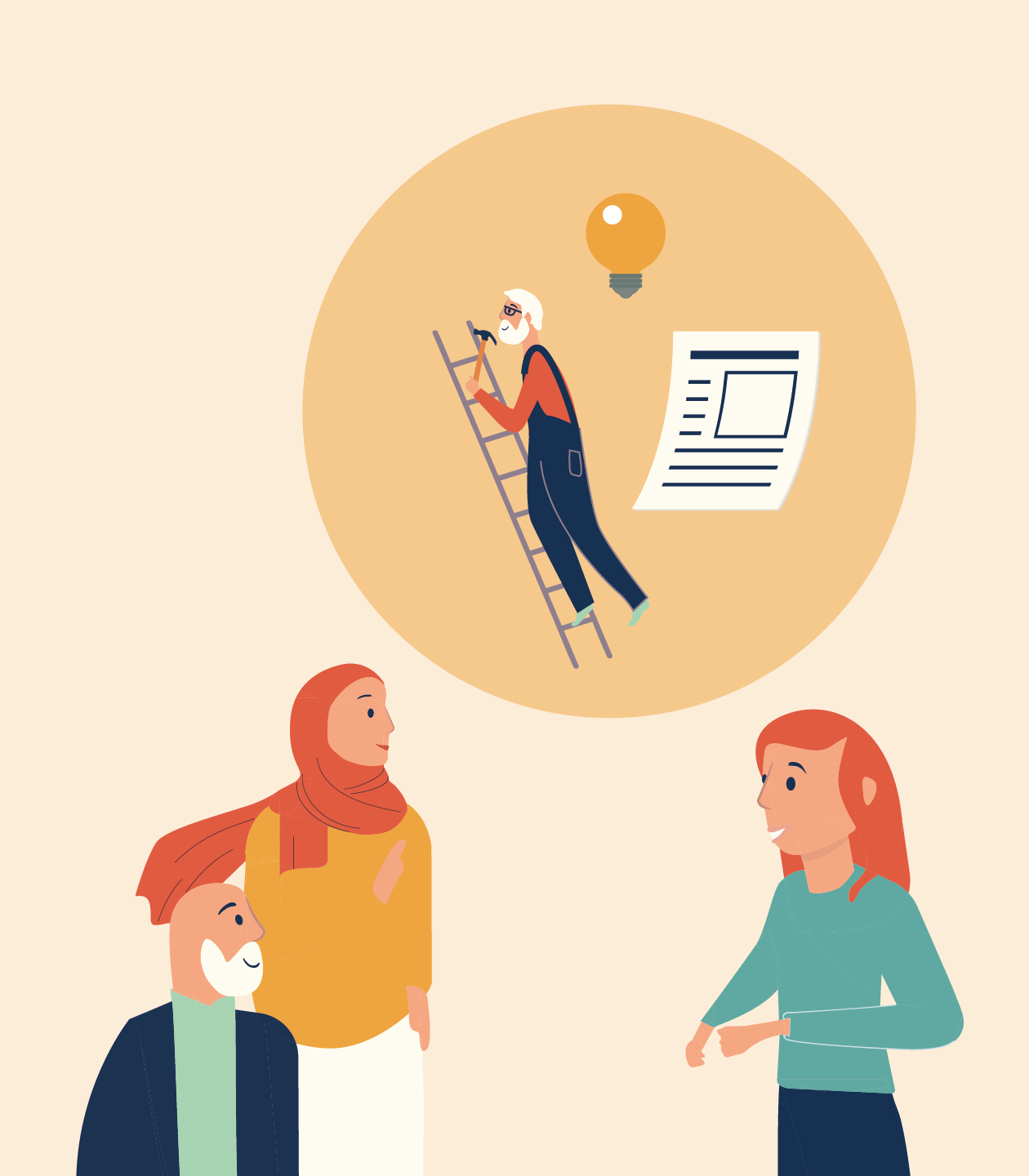 Sett av inntil en time umiddelbart til å oppsummere de viktigste innsiktene dere har fått (internt i arbeidsgruppen). Hva sitter dere igjen med? Skriv først ned/tenk gjennom de tre viktigste punktene hver av dere tar med dere videre i arbeidet. Bruk 10 minutter på det. Del deretter med hverandre og noter det som kommer opp i samtalen et felles sted. Sjekk notatene etterpå for å se om det er noe viktig dere har glemt i oppsummeringen. 
Gå over oppsummeringen fra observasjonene og skriv eventuelle stikkord/punkter om til fulle, beskrivende setninger, slik at dere slik at dere har det klart til analysen senere. 
Hva har dere lært om observasjon som metode – hva fungerte bra og hva kan dere gjøre annerledes neste gang?